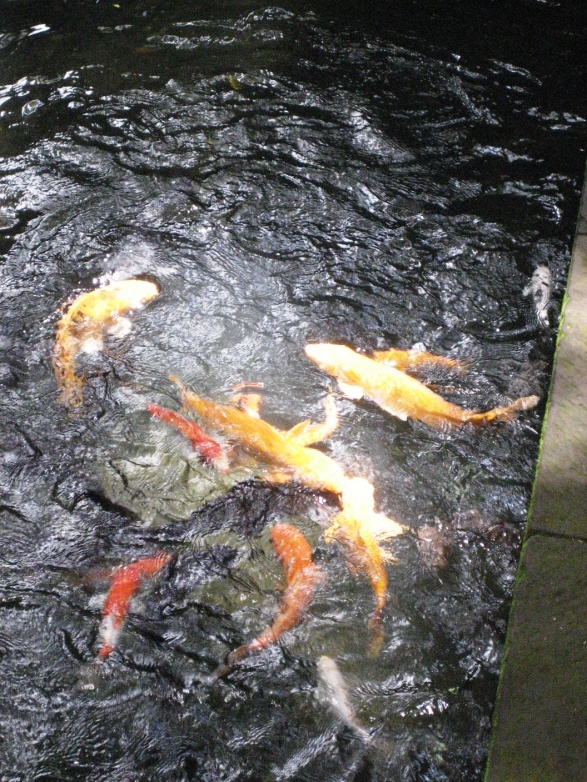 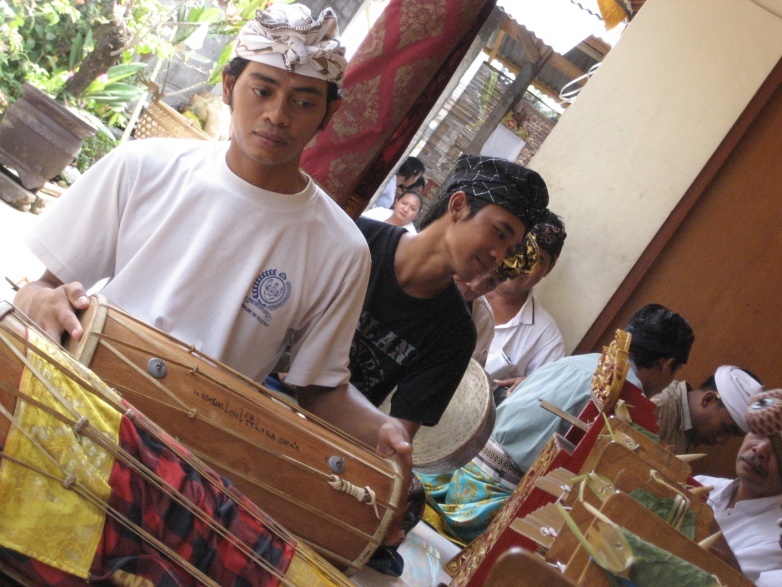 Kuliah Komunikasi Sosial Pascasarjana Magister STIK-PTIK
Pertemuan  2  - Paradigma & Perspektif  Ilmu Komunikasi
Dr. Ilham Prisgunanto, SS, M.Si
Bagaimana Belajar Komunikasi Yang Benar Itu?
Manusia memiliki sistem GPS seperti layaknya anjing. Bila tidak ada maka yang terjadi adalah kesulitan dalam memahami ada dimana mereka saat ini, akan kemana dan akan melakukan apa?

Mapping penting dalam upaya memahami kedudukan dan peran dalam bertindak.
Masuk dalam ilmu komunikasi seperti belantara ilmu dan orang harus tahu tentang akar ilmu itu dahulu, agar dirinya tidak tersesat dalam memahami ilmu komunikasi itu sendiri.
COBA ANDA JAWAB
BERAPA
3 X 4 = ?
4 X 6 = ?
JAWABAN
3 X 4  = 12 = Rp. 7.000
4 X 6  = 24 = Rp. 12.000
Tergantung operasi apa dulu?
Apa Ini ?
Ini apa?
Apa Paradigma Itu?
Kesamaan berpikir itulah yang disebut paradigma/perspektif (Cara Pandang)

Perbedaan paradigma akan sulit orang menentukan obyektivitas dan kebenaran itu? Akan terjadi debat kusir dalam menentukan kebenaran.
PARADIGMA MODEL KLASIK
Paradigma dan Perspektif
Positivistik: 
	Paradigma dan perspektif yang menentukan kebenaran dalam hubungan premis positif dan negatif.

Konstruktivistik:
	Paradigma dan perspektif yang berupaya mengikuti cara berpikir dan budaya dari obyek penelitian fenomena

Kritik:
	Paradigma dan perspektif yang berusaha membongkar dan memberikan nilai baru dalam fenomena yang dianggap hegemoni
Aspek Epistemologis, Ontologis &Aksiologis
EPISTEMOLOGIS 

Esensi dari realitas (kenyataan).

Realitas ada di dalam atau di luar?

jarak dengan (obyek) atau tidak?
ONTOLOGIS 

Ujud kebenaran, apakah nyata dalam kehidupan atau tidak di luar sana
Kebenaran Apakah terbentuk dari keadaan sejarah, kekuatan sosial, budaya dan ekonomi politik
AKSIOLOGIS: 

Berlaku tidak sisipan kekuatan Etika dan Nilai.

Ada kekuatan moral untuk melakukan pengerakan dan Kontrol sosial

Melakukan perubahan atas dinamisasi sosial yang ada.
METODOLOGIS:

Apakah Hypotetico Deductive Method?

Apakah Eksplanasi suatu fenomena. 

Apakah mengkaji interaksi antar manusia.
Kajian Teoritik Ilmu Komunikasi Menurut Paradigma/Perspektif
Positivistik
Agenda Setting 
Cybernetik (Teori sistem)
Uses and Gratifications Theories
Spiral of Silence theories
Cultivation theories
Konstruktivistik
Interaksionisme symbolic
Convergence Symbolic
Dramaturgism
Group think
Intepersonal communication
Kritik
Conflict
Marxism
Alienation/Relation dialectic
Postmodernism/Gender Studies
Rhetorics
Genderlect
Pemetaan Paradigma
Tradisi Dalam PerspektifSteven W. Little John Versus W. Grifin/Pace and Faules
Terima Kasih!!